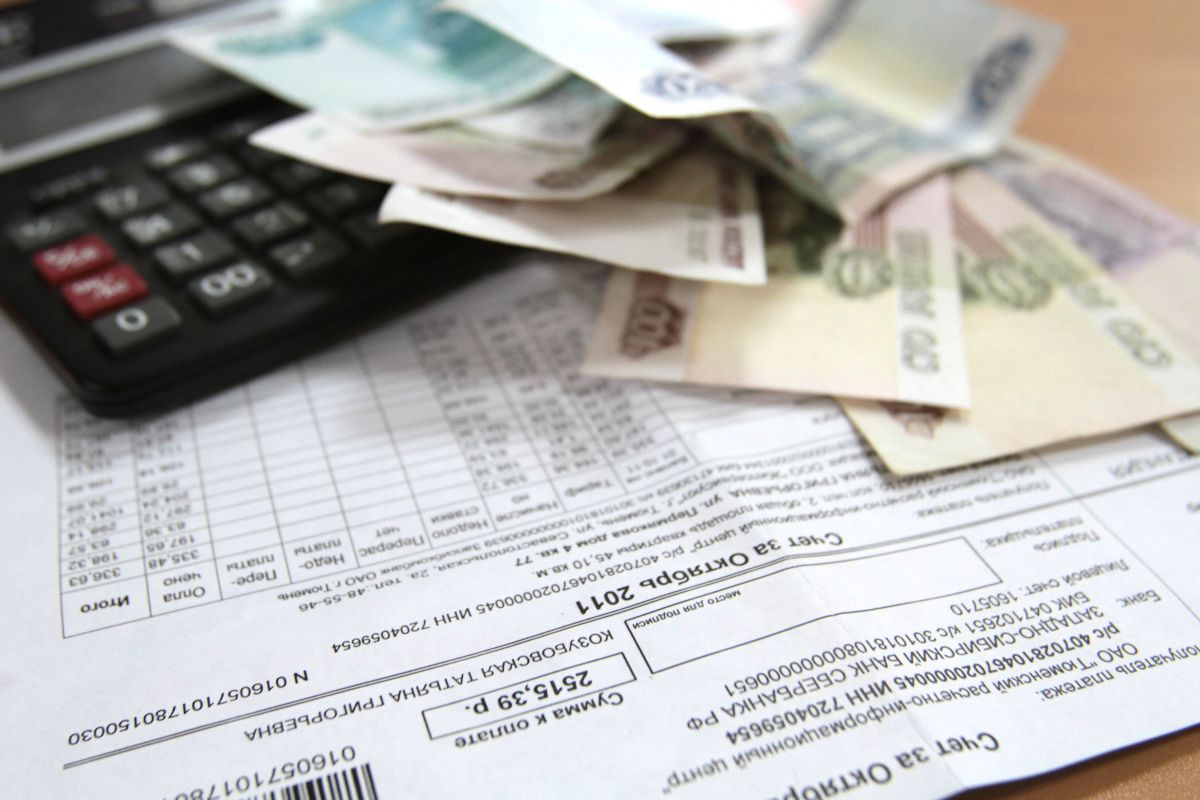 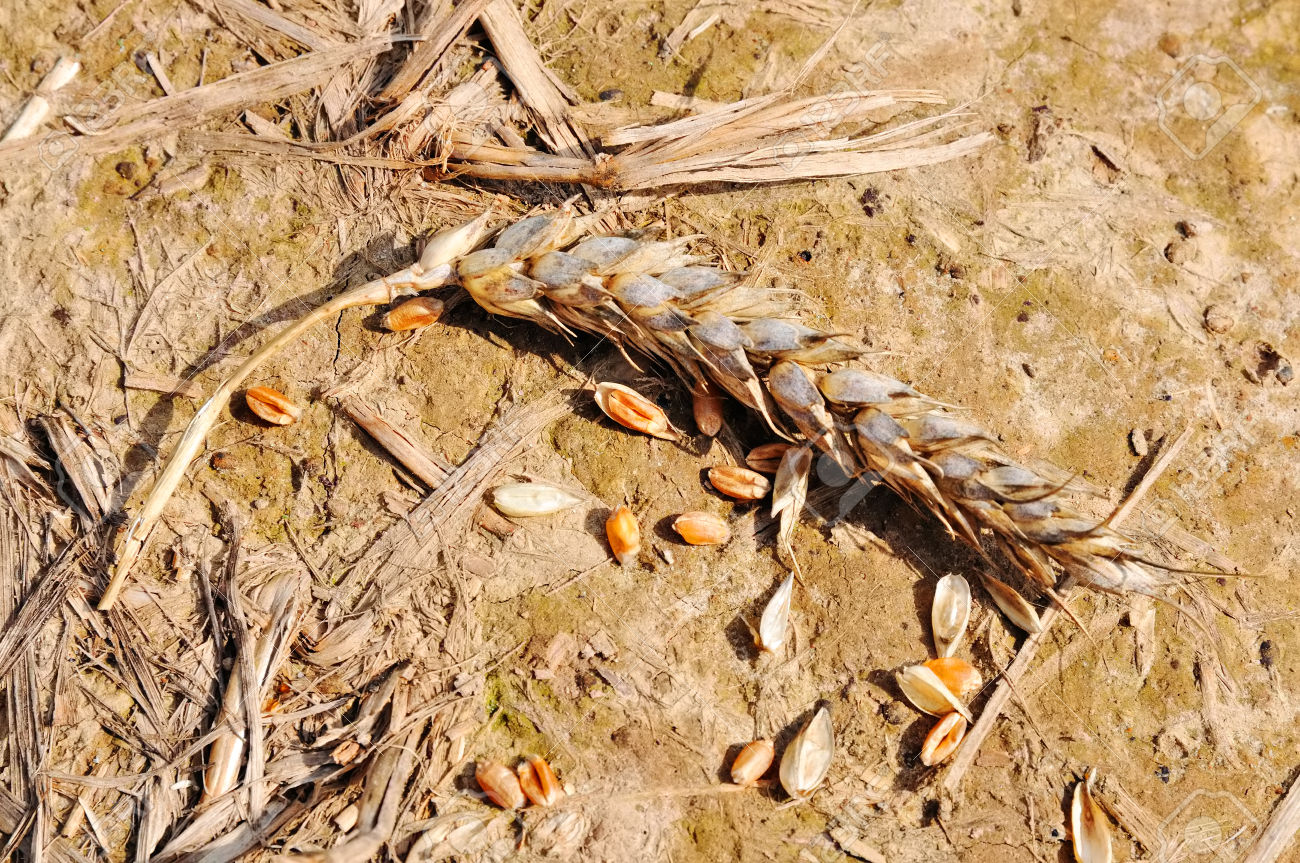 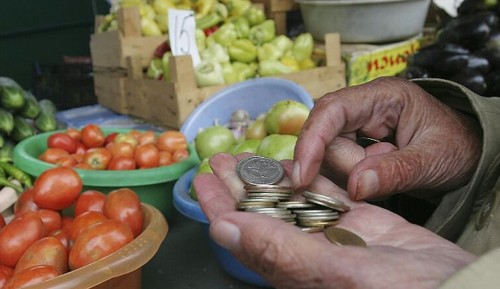 ПРИВЕТ ВСЕМ!
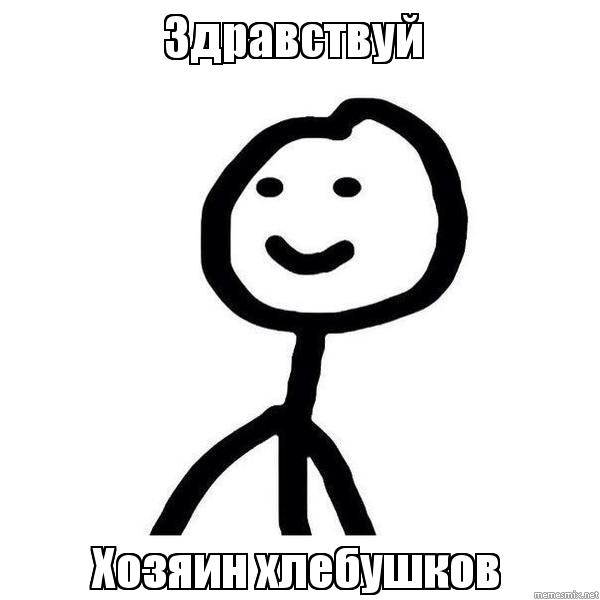 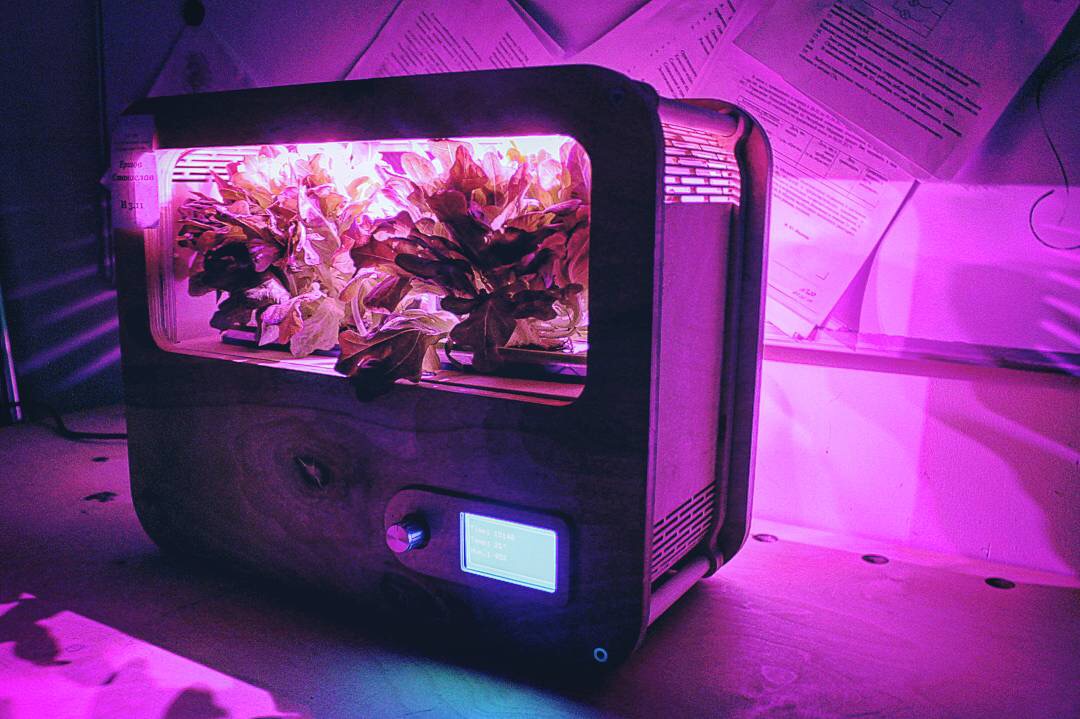 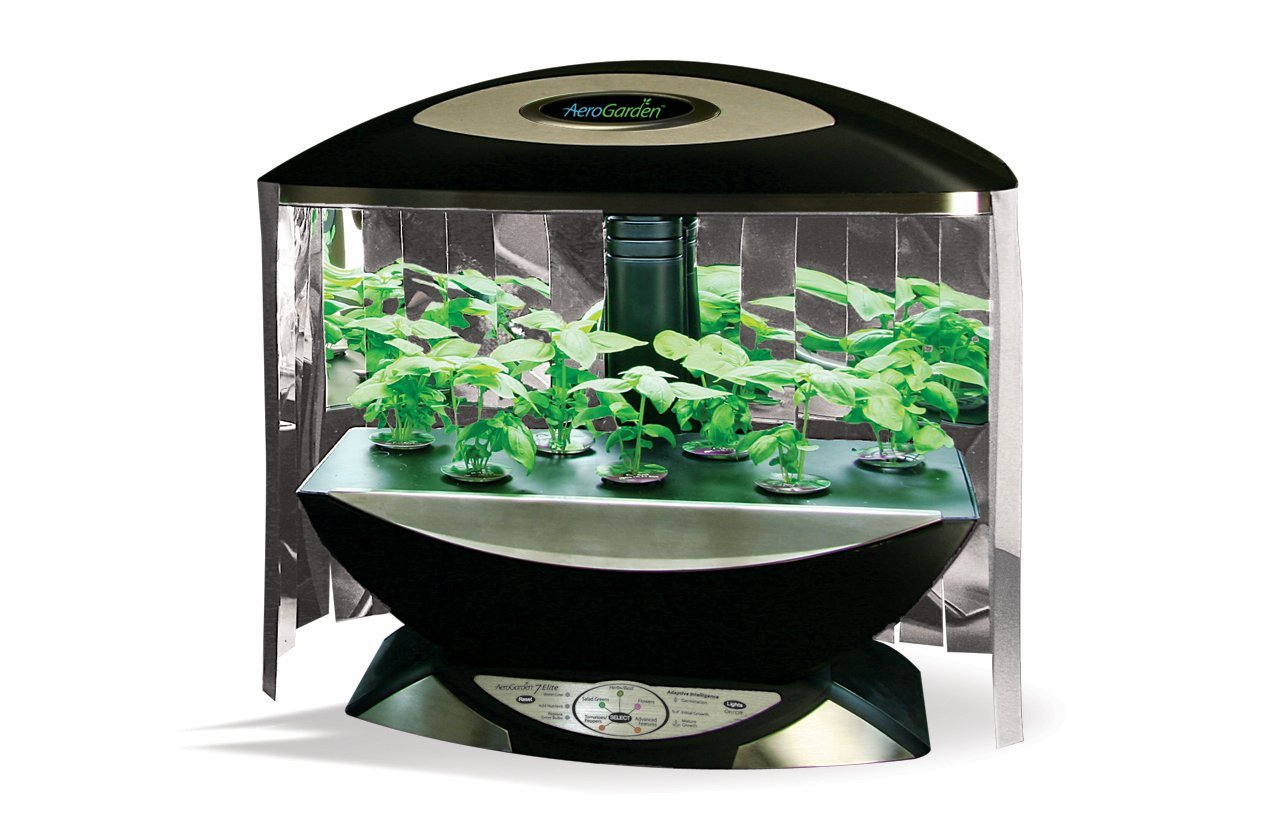 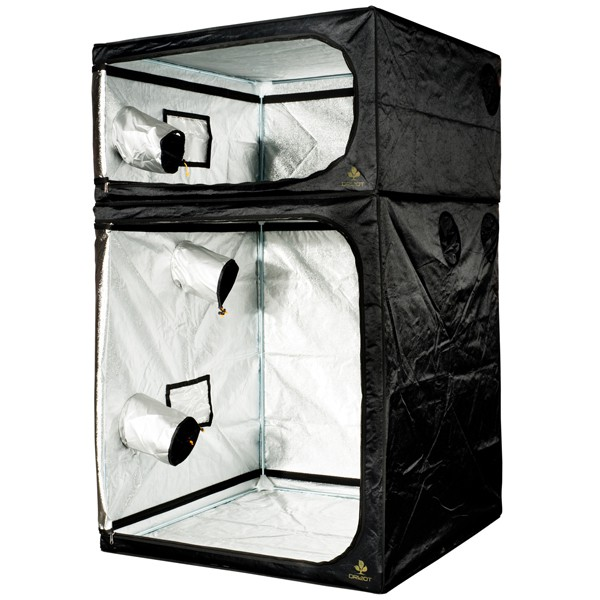 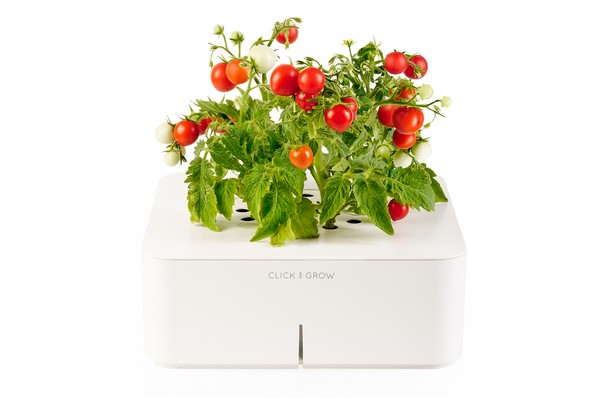 SMARTPOT
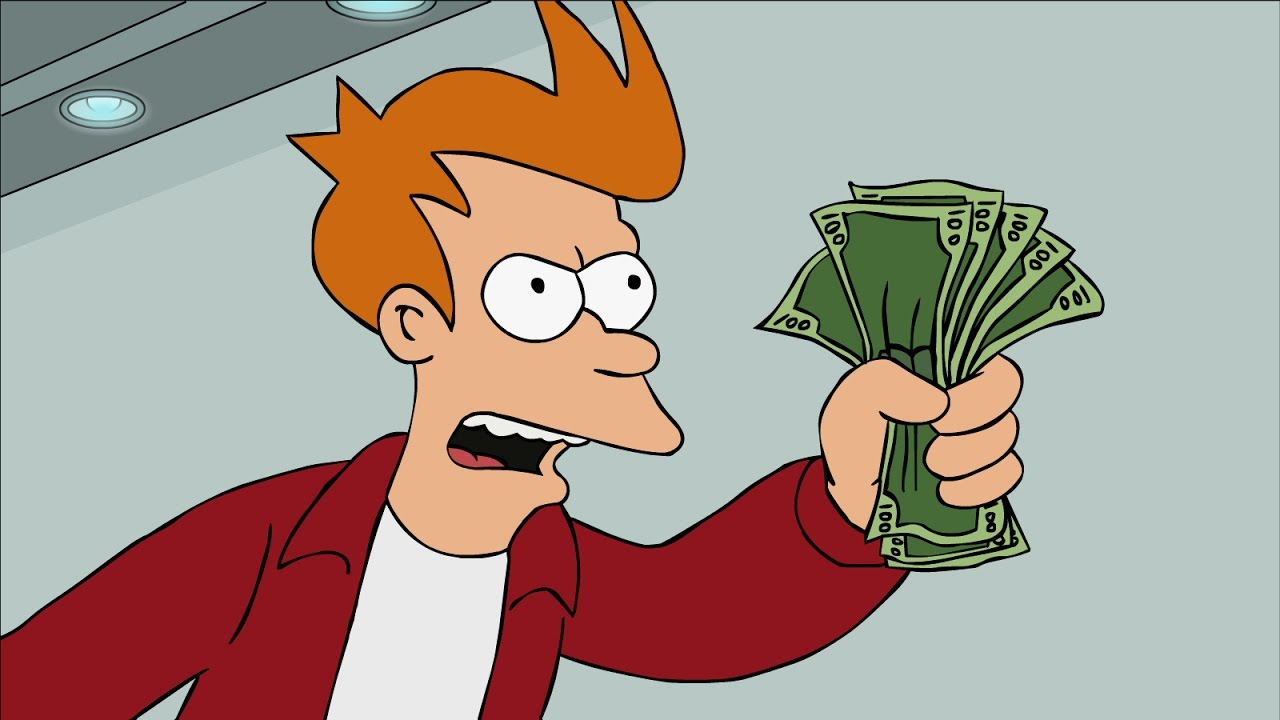 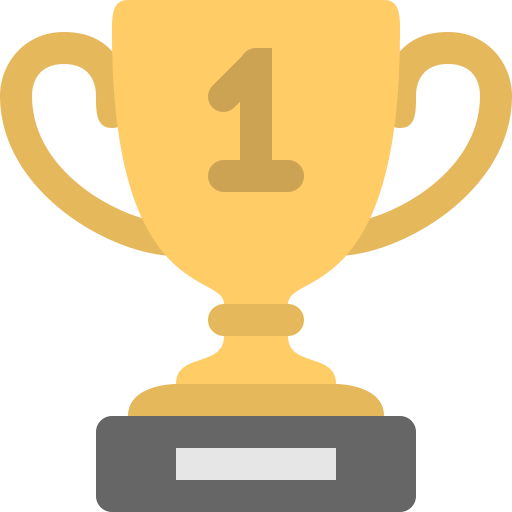 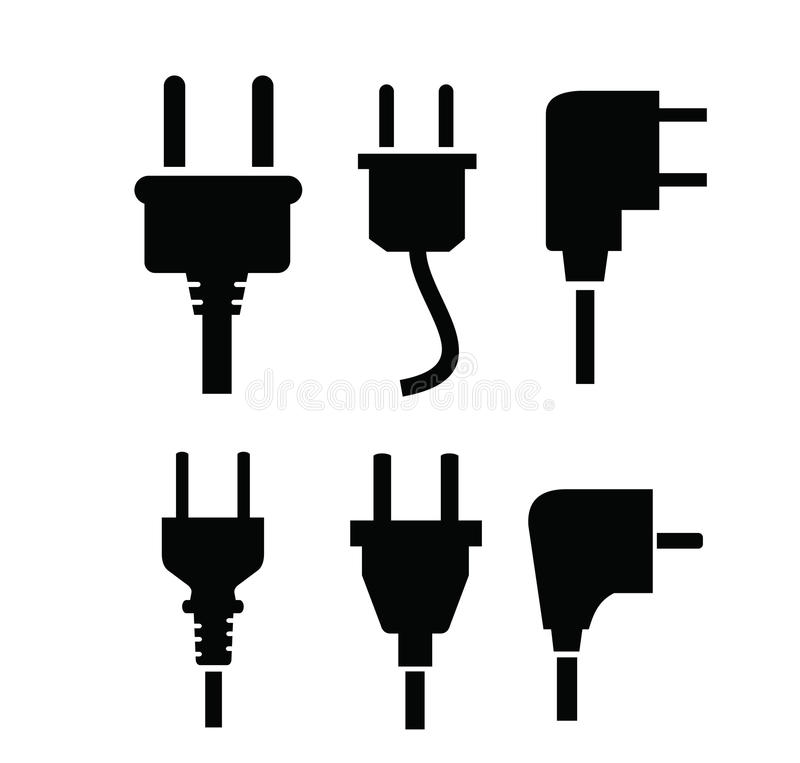 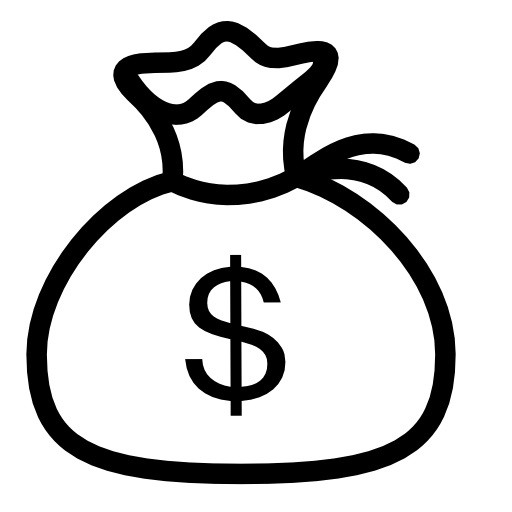 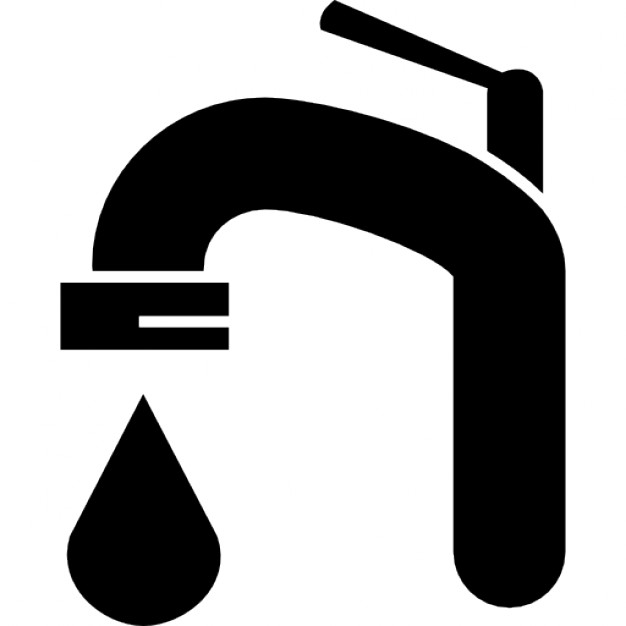 40%
50%
60%